Causes of the American Revolution
Day 9
Announcements & Housekeeping
Computer Checks this week

Mr. Button gone Thursday morning 

Reading MCA’s next week.
Grades are not updated.  Sorry.  

Good Grade Challenge: 
Friday, April 24th 

I’ll put in quiz grades tomorrow
Classroom Behavior – Next Week
Review
Yesterday, we talked about the Boston Tea Party. 

With your SPARK Partner, answer these questions…
What was the Boston Tea Party? 
Who threw the tea overboard?
Why did they do it? 

You have 45 seconds.   Blue starts
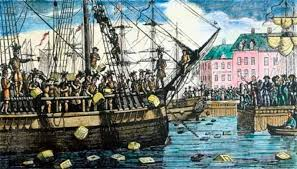 Unit Map
Standard:  Identify major conflicts between the colonies and England following the French and Indian War; explain how these conflicts led to the American Revolution.
Test Review
With your STEAM partner 

Blue partner take out your bag of study cards.  

Find these cards
Boston Massacre 
Sugar Act 
French and Indian War 
Stamp Act 
Boston Tea Party 

Together with your partner, put these events in order and tell each other about them.  

You have 2 minutes.
Which test do you think you want?
Test 0 – No help, just the NAMES of the events 
Test 1 – 0 with a  word bank 
Test 2 – The names of the events are in order for you.  You have to describe them.  
Test 3 – 2 with a word bank
Test 4 – The names of the events are provided for you and you must fill in the blanks in the descriptions 
Test 5 – 4 with a word bank 

Heads down count.  Thanks for being respectful of your classmates.
Today
We’ll discuss the Intolerable Acts 
You’ll get project work time.   

Objectives 
The learner will understand the causes and effects of the Intolerable Acts. 
I will listen as Mr. Button talks about the Intolerable Acts.  I will be able to tell my partner these questions. 
What does the word intolerable mean? 
What were the Intolerable Acts? Why did Parliament pass them?
Intolerable Acts (1774)
The Parliament heard about the Boston Tea Party.  They knew that it was the Sons of Liberty who threw the tea into the Harbor.  Parliament was pretty angry.  
The Parliament passed a bunch of new taxes and laws.  
The Colonists called them “Intolerable” which means “Unacceptable.”
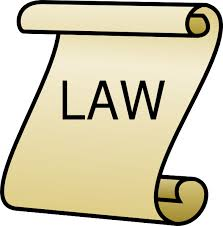 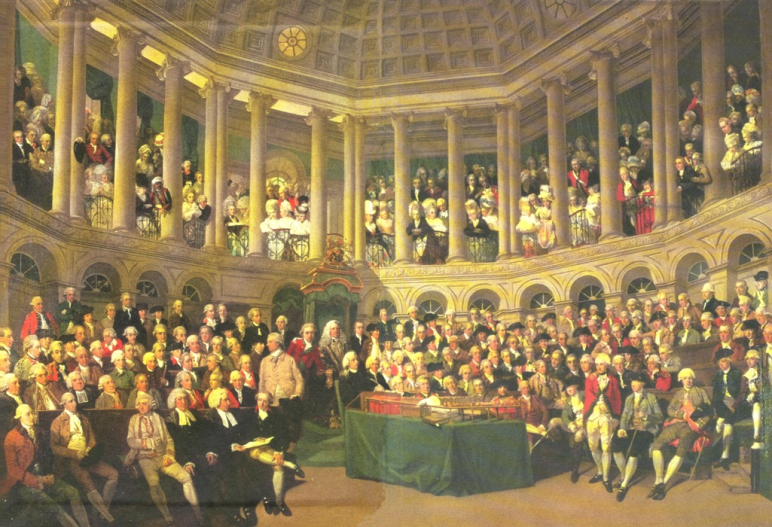 Now you can fill out your notes.
Intolerable Acts – The Laws (1774)
The Boston Harbor is closed until the colonists pay for the tea they destroyed. 
The colony of Massachusetts is not allowed to make their own laws.  No one in Massachusetts can have a town meeting.  
The Quartering Act is back.
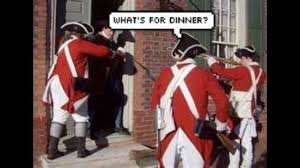 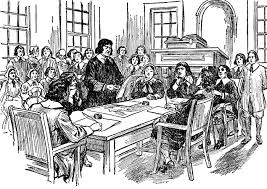 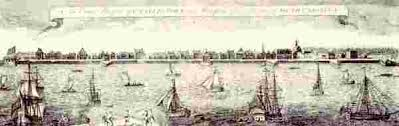 Now you can fill out your notes.
Brain Break
https://www.gonoodle.com/dashboard
Review
With your STEAM Partner, answer these questions…
	(1 minute .  Green first)
What does the word intolerable mean? 
What were some of the Intolerable Acts? 
Why did Parliament pass them?
Homework
Study for the test!!!! 

The timeline projects are due on Monday.  You have all weekend to finish them.  

The test on Friday is worth 20 assessment points!!!!

At home tonight, studying for the test FIRST, then do your project.
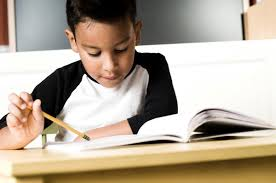 Projects
Each day, you will add to your timeline.  Today, you will add “The Intolerable Acts” to your project.